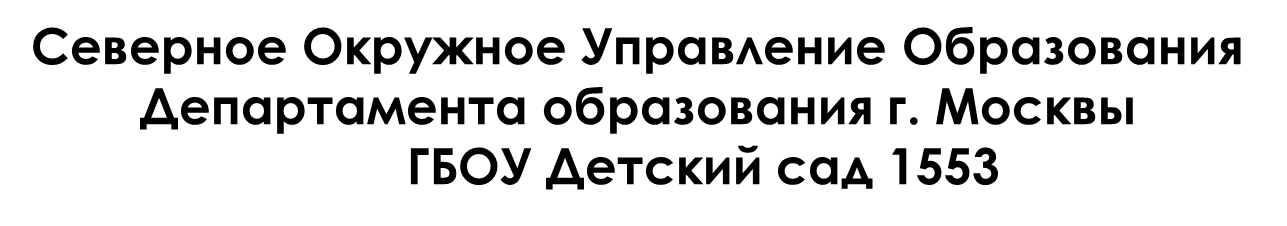 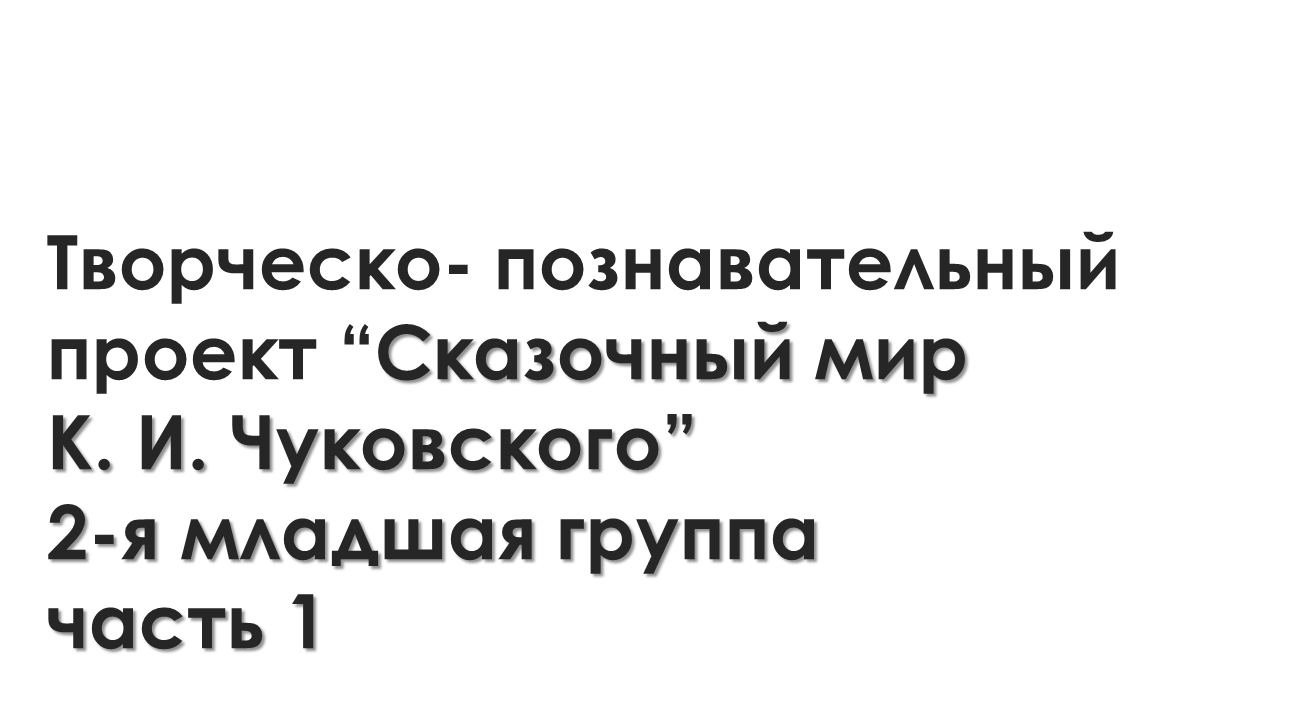 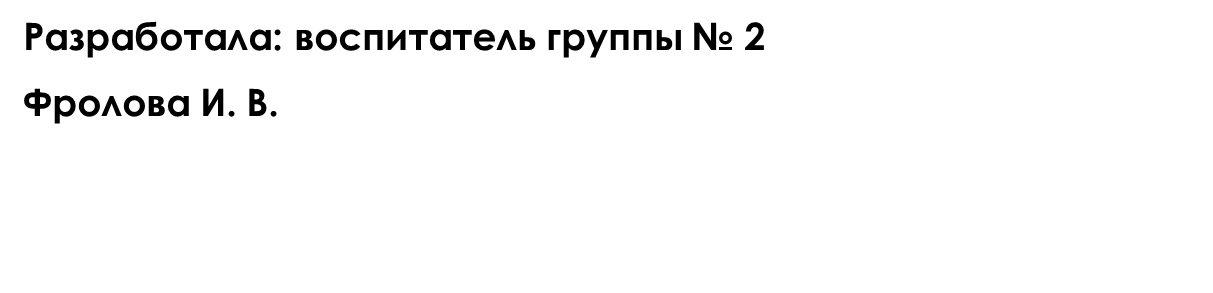 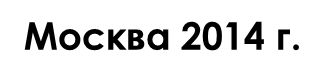 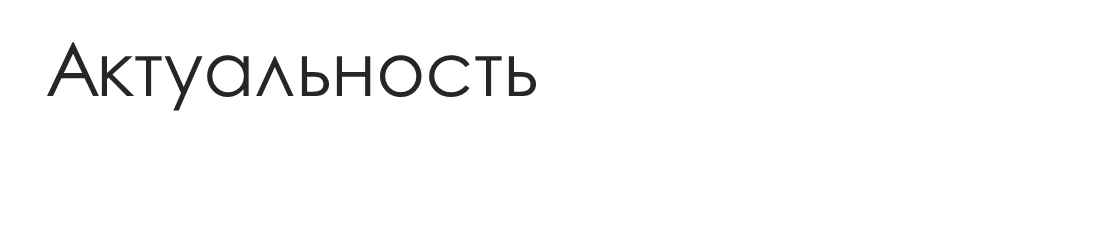 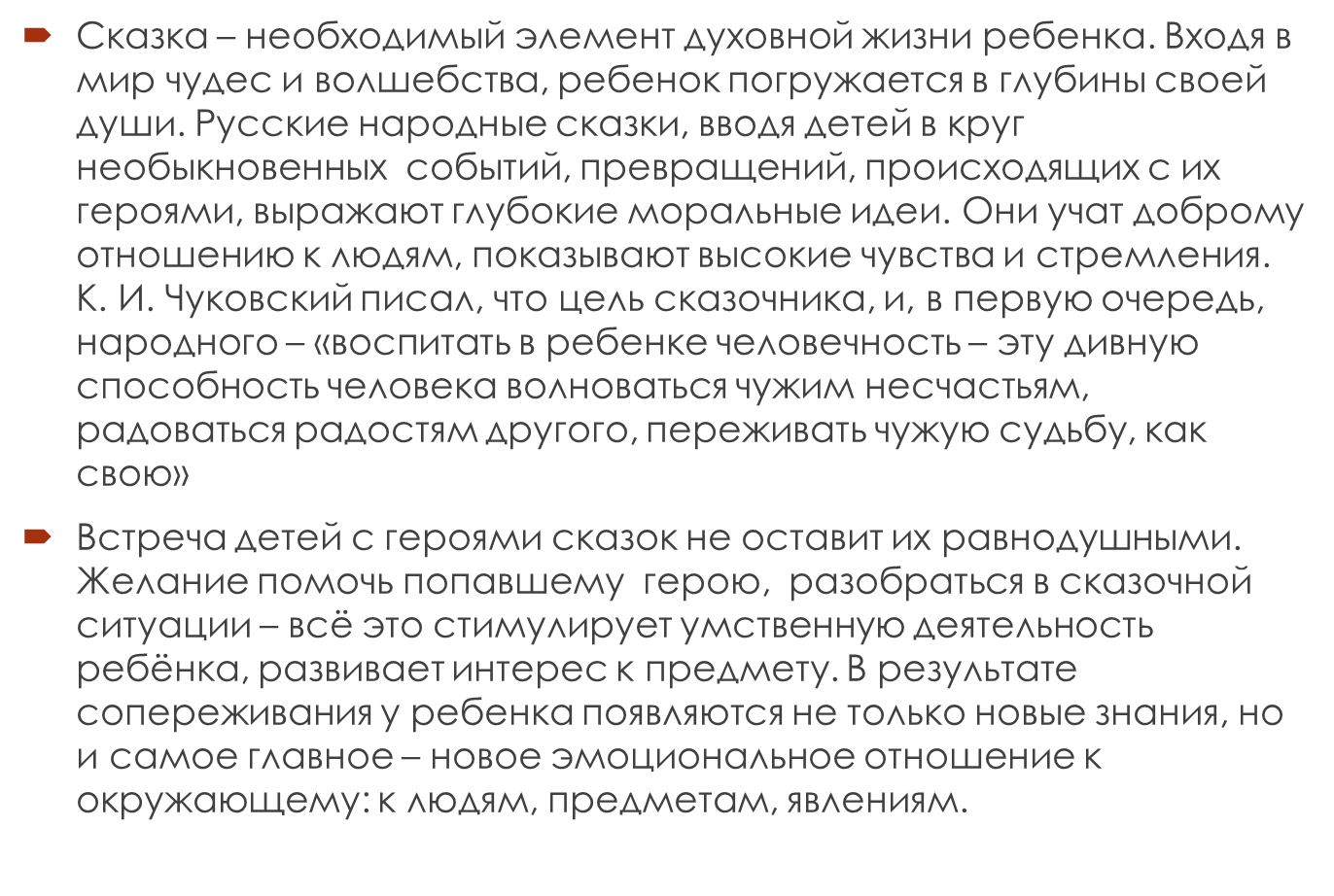 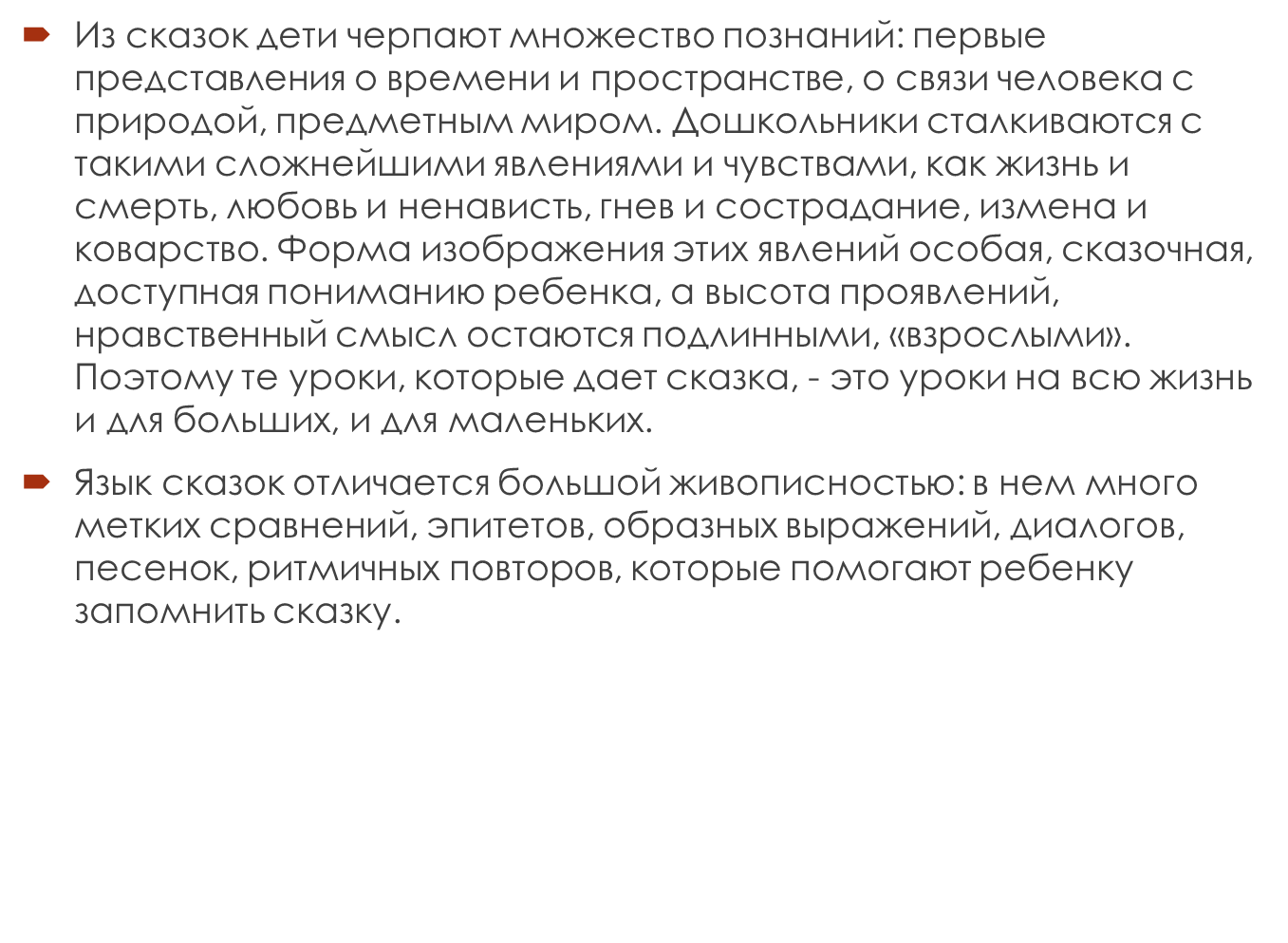 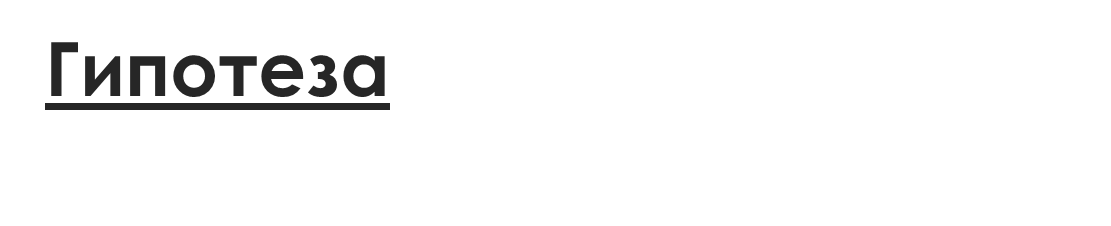 Мы предположили, что приобщение детей к сказке, совершенствует ум ребенка,  помогает овладеть речью, познавать окружающий мир, развивает устойчивый интерес к сказке.
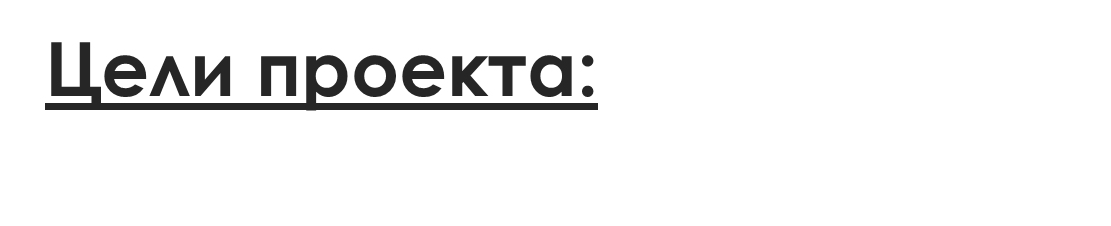 Познакомить детей с творчеством К. И. Чуковского.
Показать детям удивительный мир сказок, их мудрость и красоту.
Развивать мышление, речь, воображение, память, внимание.
Способствовать воспитанию устойчивого интереса к книге.
Воспитывать веру в добро и любовь, в торжество над злом.
Развивать умственные, коммуникативные, познавательные и творческие способности детей.
В форме викторины вспомнить, повторить и закрепить содержание сказок К. И. Чуковского
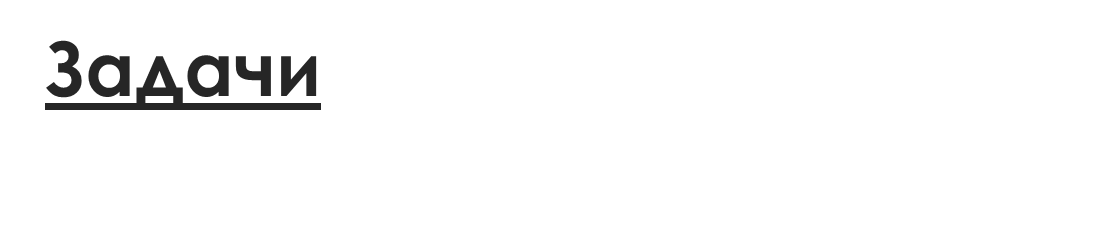 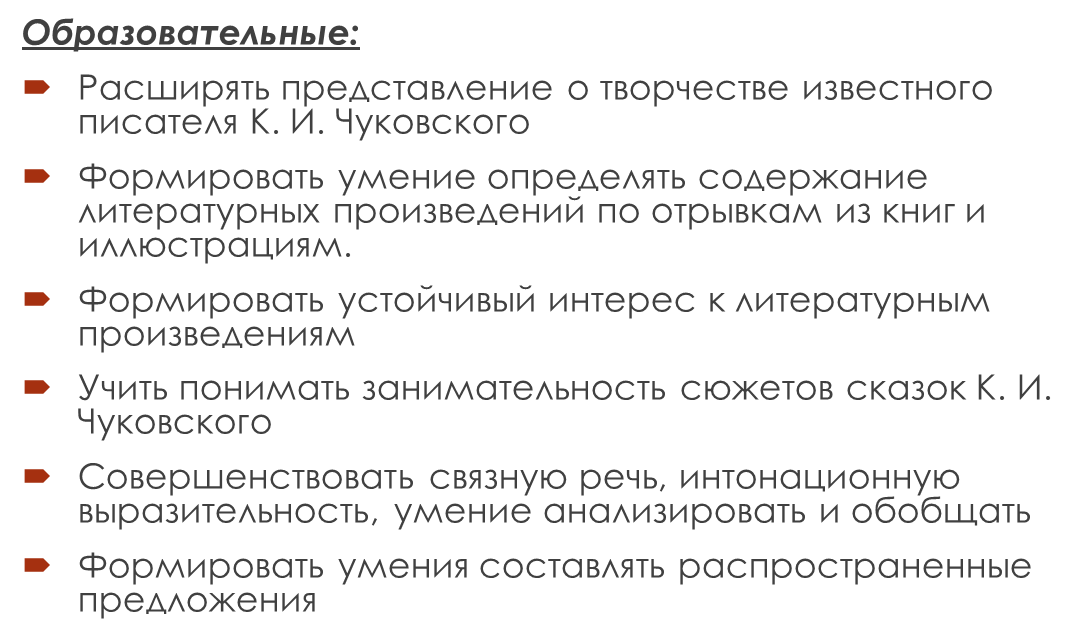 Развивающие:
Развивать умственные и познавательные способности
Развивать коммуникативные способности
Развивать любознательность, умственную активность, внимание и память
Развивать интерес к художественной литературе, умение чувствовать красоту и выразительность языка произведений
Развивать творческие способности
Развивать художественно-речевые исполнительские навыки при чтении отрывков из произведений К. И. Чуковского, в драматизации (эмоциональность, выразительность исполнений)
Развитие свободной творческой личности
Воспитательные:
На произведениях К. И. Чуковского показать, что добро побеждает зло
Воспитывать чувство сострадания к слабым и беззащитным